The Concept of Quality of Service in the Internet
Geoff Huston
APNIC
RIPE 65, September 2012
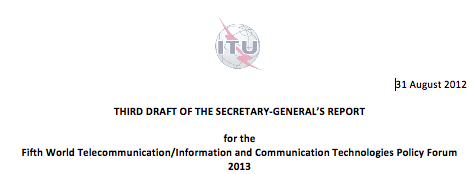 “With the move from traditional networks (based on dedicated service-channels and/or separate networks for each service) to integrated (transport) services on a single packet-based transport infrastructure, pre-defined transmission planning of Quality of Service (QoS) has become a major challenge, since many IP-based networks might not provide for self-standing end-to-end QoS, but only transport classes, which enable QoS differentiation. IP-based networks can support end-to-end QoS if the routers in between support the mechanisms and the network is designed for QoS.”
A little while ago...
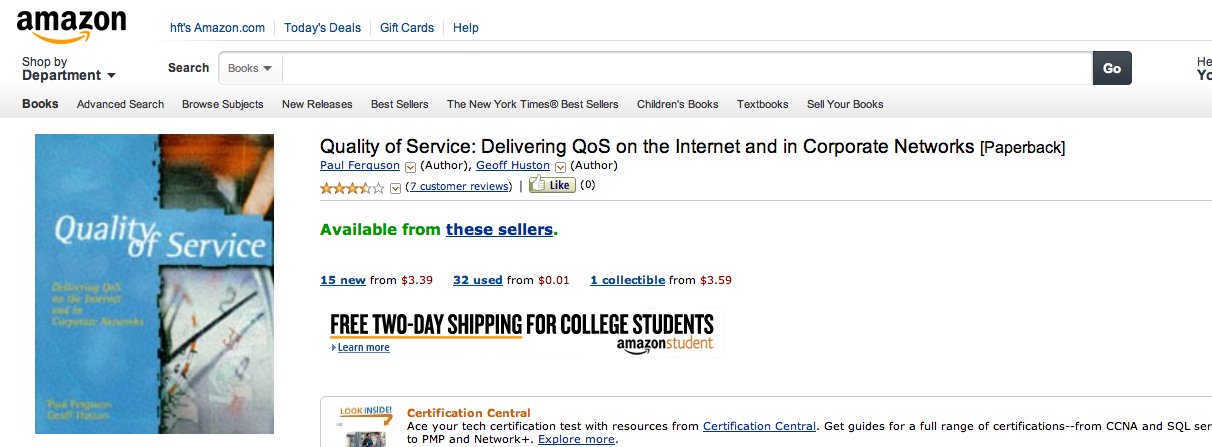 “Regardless of whether you are trying to implement QoS in a private network, or
  within a segment of the global Internet, QoS comes at a cost. There is no magic here.”
A little while ago...
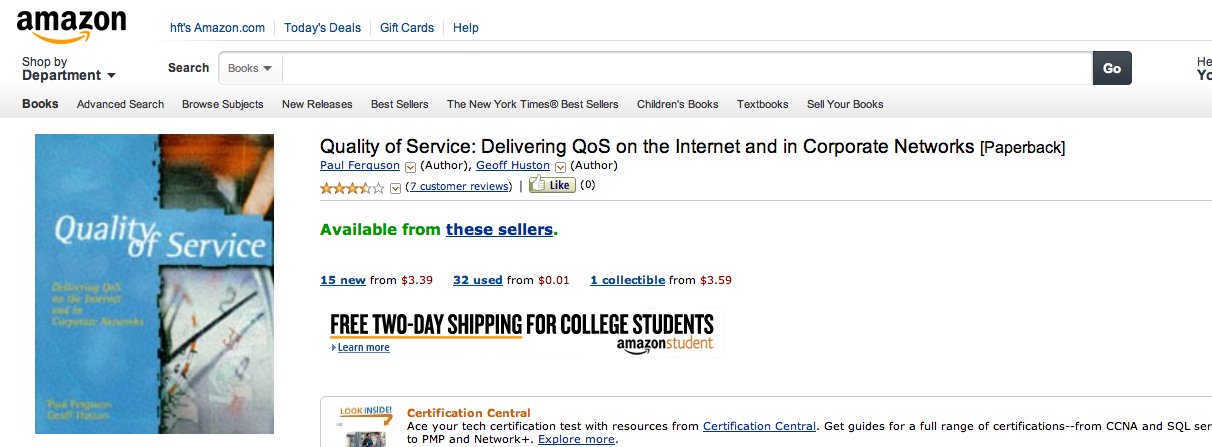 “Regardless of whether you are trying to implement QoS in a private network, or
  within a segment of the global Internet, QoS comes at a cost. There is no magic here.”
Round 2:
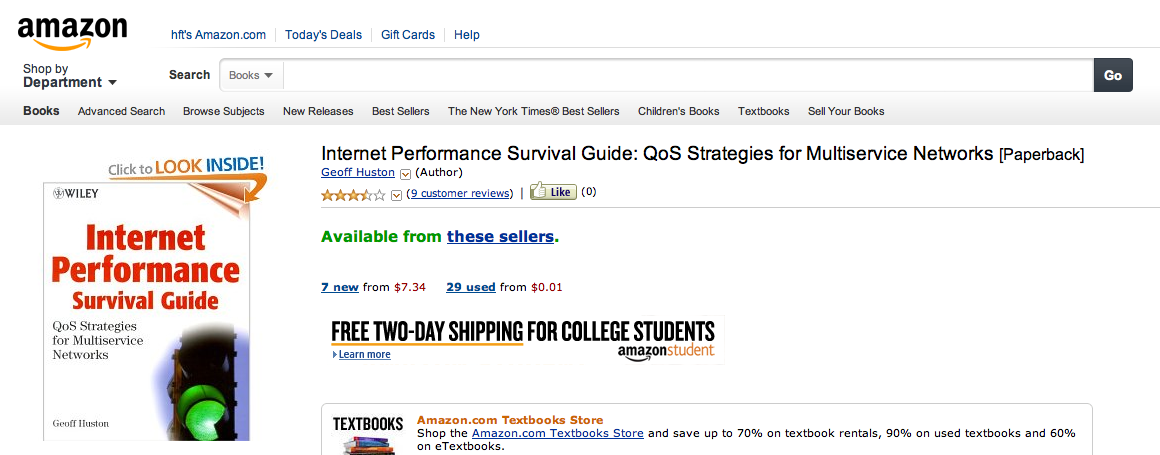 QoS: “Caveat Emptor”
Voice Networks
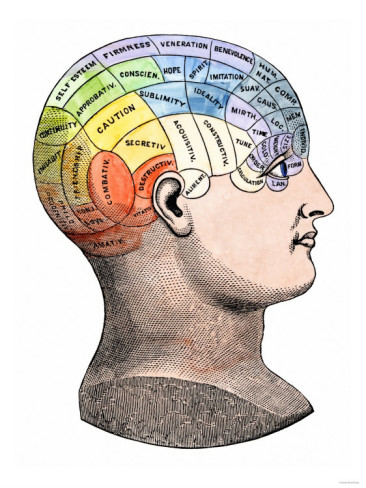 300 – 3500 Hz
Most of the energy is below 1Khz
Dynamic range of 50db
Voice Networks
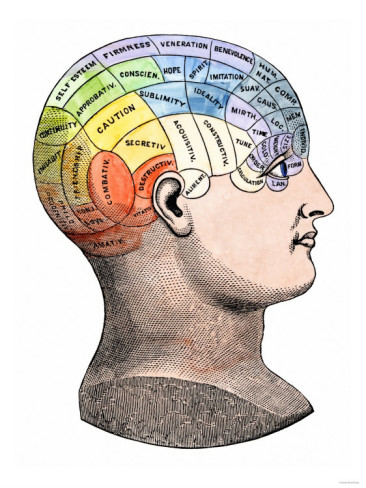 300 – 3500 Hz
Most of the energy is below 1Khz
Dynamic range of 50db
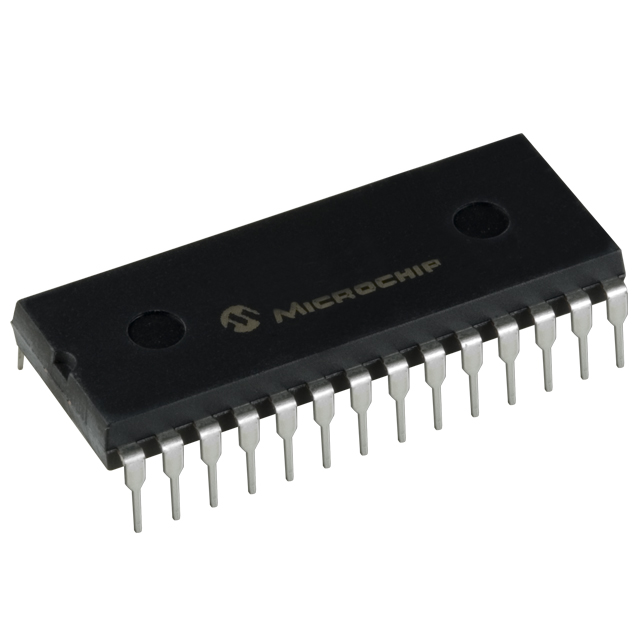 Digitization:
8000 samples / second
65,000 discrete levels
A-law encoding reduces this to 256 levels
64Kbps real time bitstream
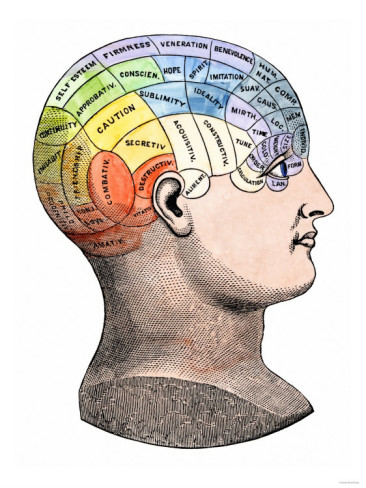 Voice Networks
64K bitstreams
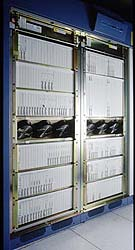 Multiplexing via strict time switching
End-to-end synchronous virtual circuits
Fixed total capacity
Tightly defined service
Jitter and drop intolerant
Synchronous networking
Networks engineered to peak load profile
Inefficient resource utilization
High precision clocking
Networks are costly to run
Services are expensive!
Engineering Voice Networks
It’s challenging to add capacity to operational circuit switching networks – so it was common practice to overprovision the networks and wait for demand to grow!
Data Networks
Due to marginal levels of demand data networks were originally provisioned on the margins of oversupply of voice networks
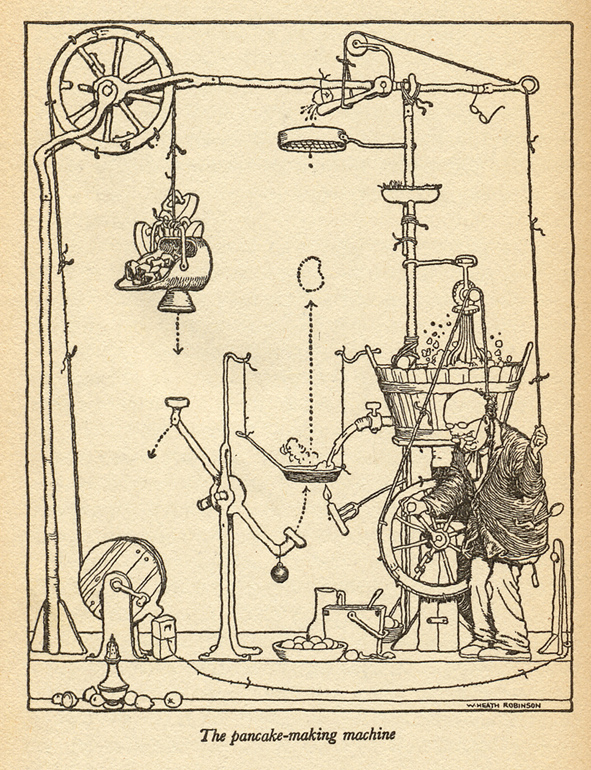 Early data protocols borrowed many concepts from the voice network’s functions:
Point-to-point Virtual Circuits
Network defined capacity
Synchronous bitstream services
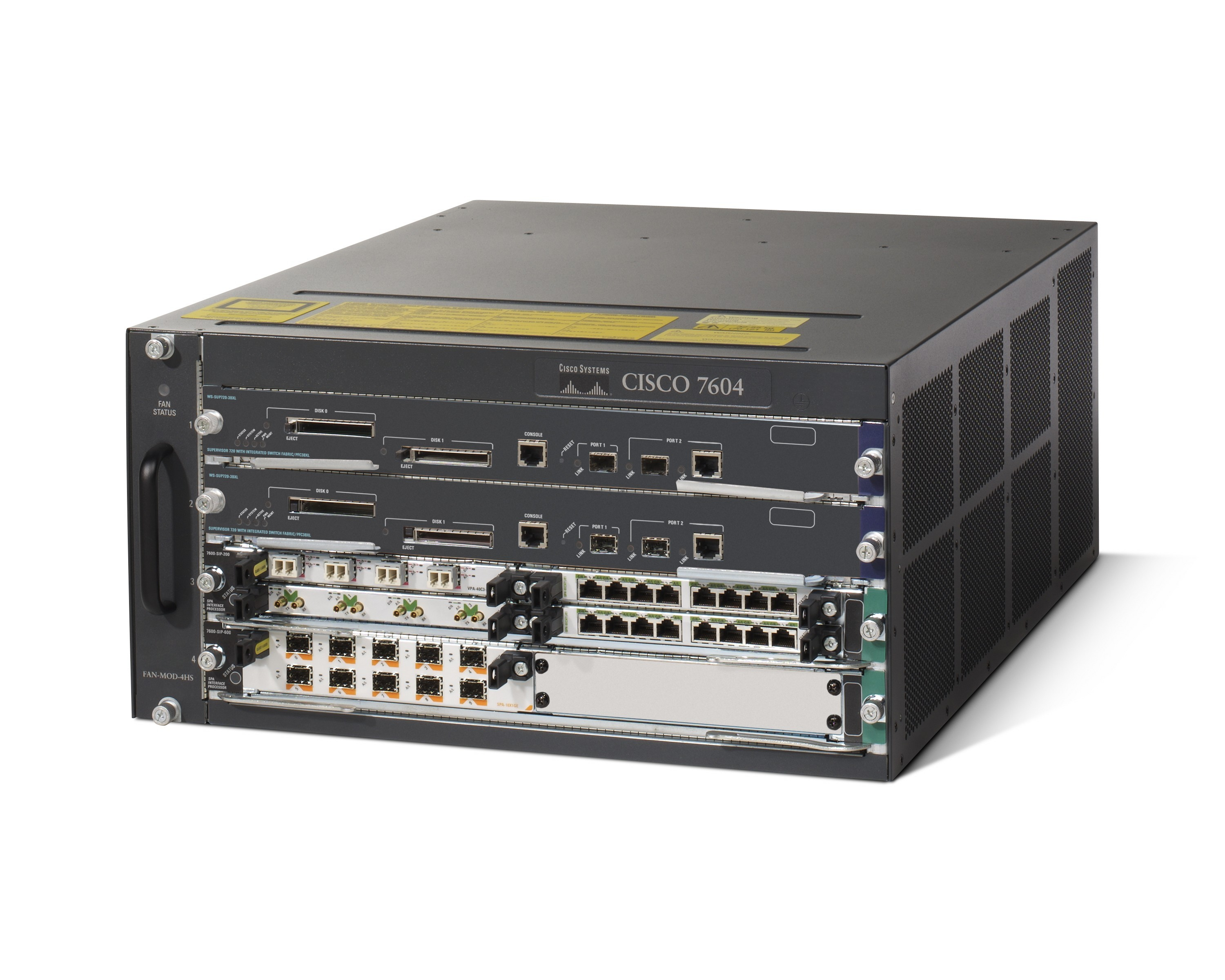 Packet Networks
Computers are far more versatile than humans:
Packet Data network requirements:
   Stateless packet switching
   Unreliable packet service
Variable speed rates for data
Highly adaptive
Error tolerant
Jitter tolerant
Delay tolerant
Adaptive load demands
No requirement for central network resource management
Networks engineered to sustained load profile
efficient resource utilization
Networks are cheaper to run
Services are inexpensive!
The Evolution of the Common Network Platform Model
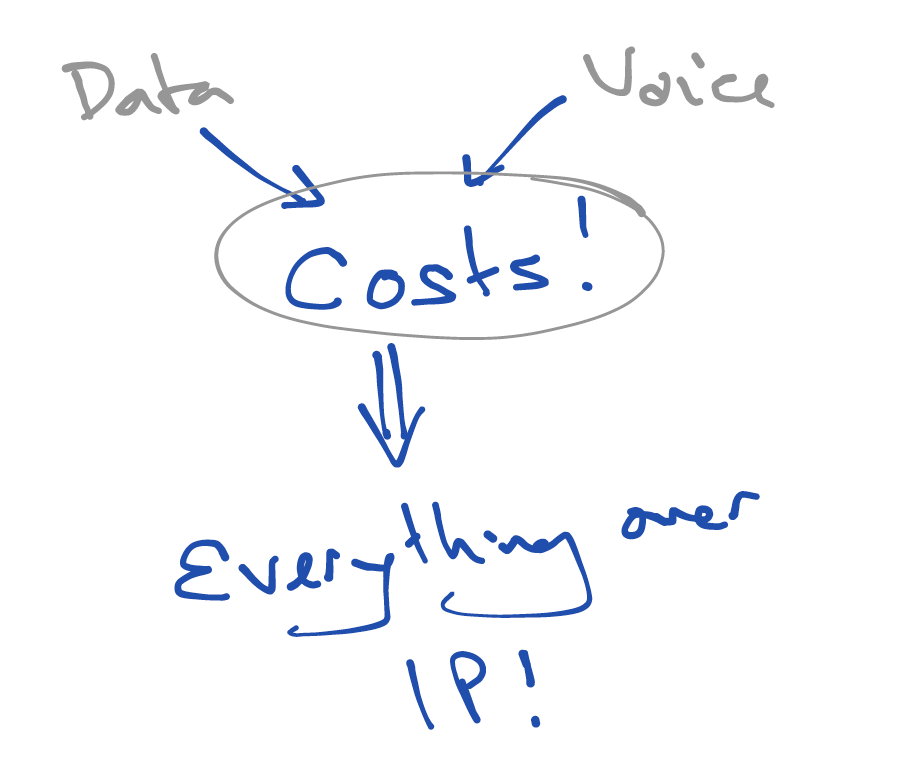 Services are expensive!
Services are cheap!
How can you efficiently mix congestion-prone and congestion intolerant applications within a single network platform?
How can you efficiently mix congestion-prone and congestion intolerant applications within a single network platform?
Add more bandwidth!
Too easy!
How can you efficiently mix congestion-prone and congestion intolerant applications within a single network platform?
Change the adaptive behaviour of the applications
Add more bandwidth!
Too easy!
Too hard!
The Goldilocks Procedure!
How can you efficiently mix congestion-prone and congestion intolerant applications within a single network platform?
Change the adaptive behaviour of the applications
Add more bandwidth!
Add resource management functions to the network
Too easy!
Too hard!
Just right! (supposedly)
IP QoS  -- Version 1
Integrated Services
Application
Release
Reservation
Carriage
Confirmation
Network++
(Network equipped with admission control, virtual circuits and resource reservation capability)
“Integrated Services”
Adds the concept of a “flow state” into the network
The network must distribute a resource reservation along a static (“pinned”) flow path
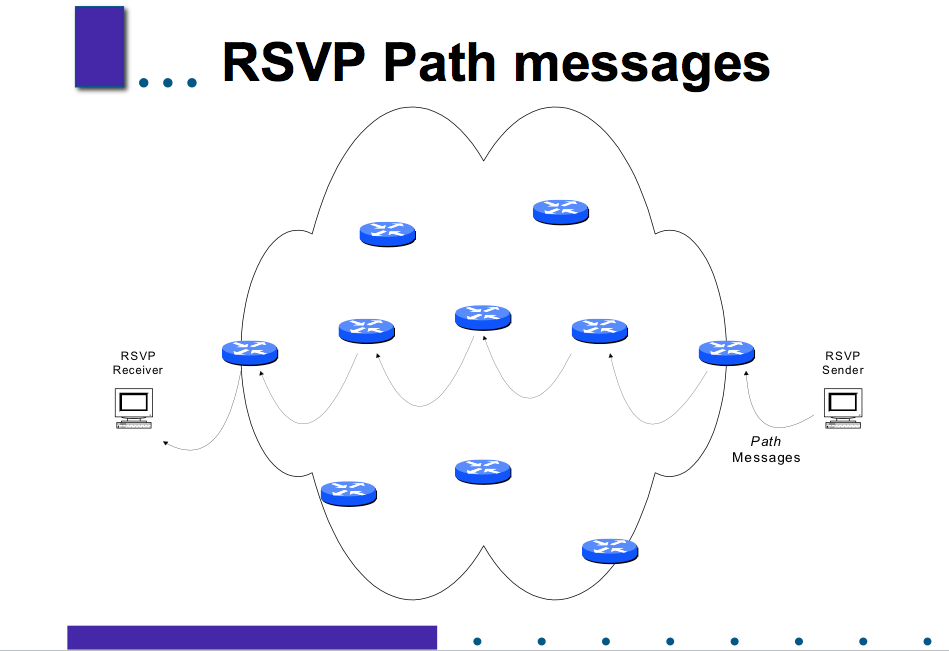 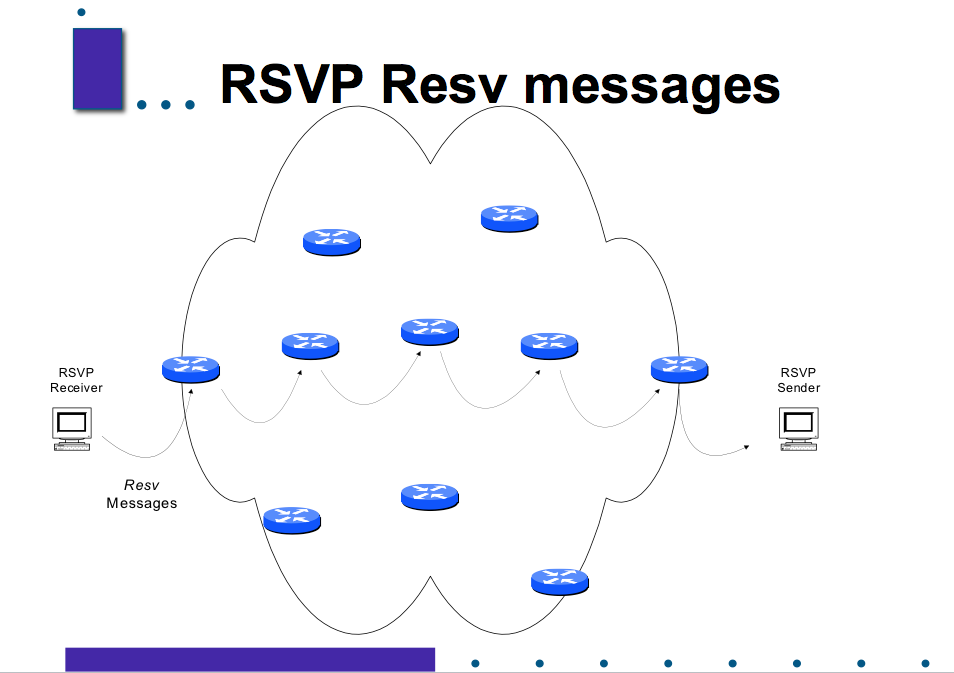 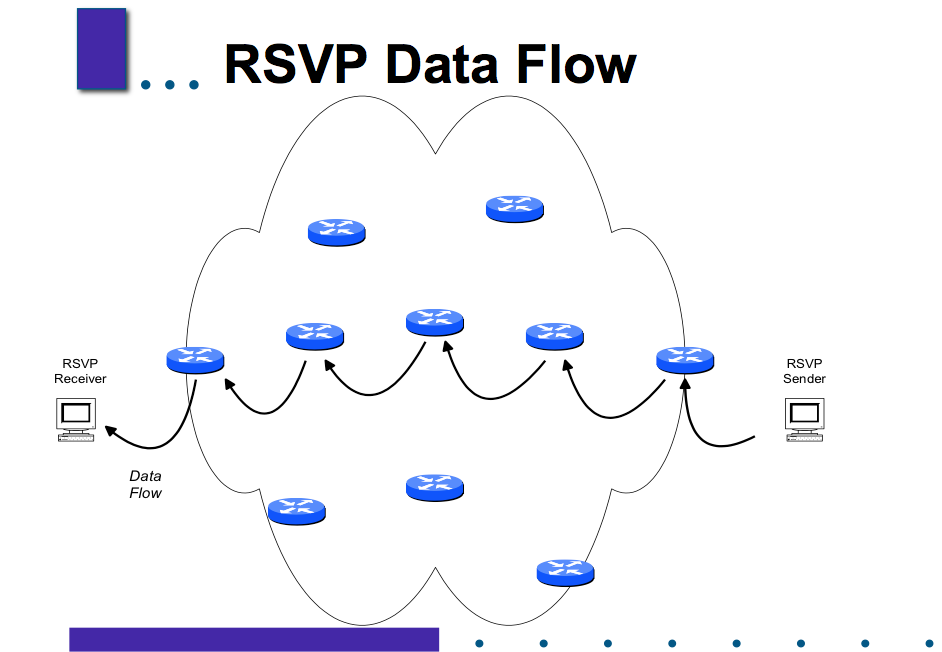 “Integrated Services”
Adds the concept of a “flow state” into the network
The network must distribute a resource reservation along a static (“pinned”) flow path
This creates within the data network:
	state
	complexity
	fragility
	COST!
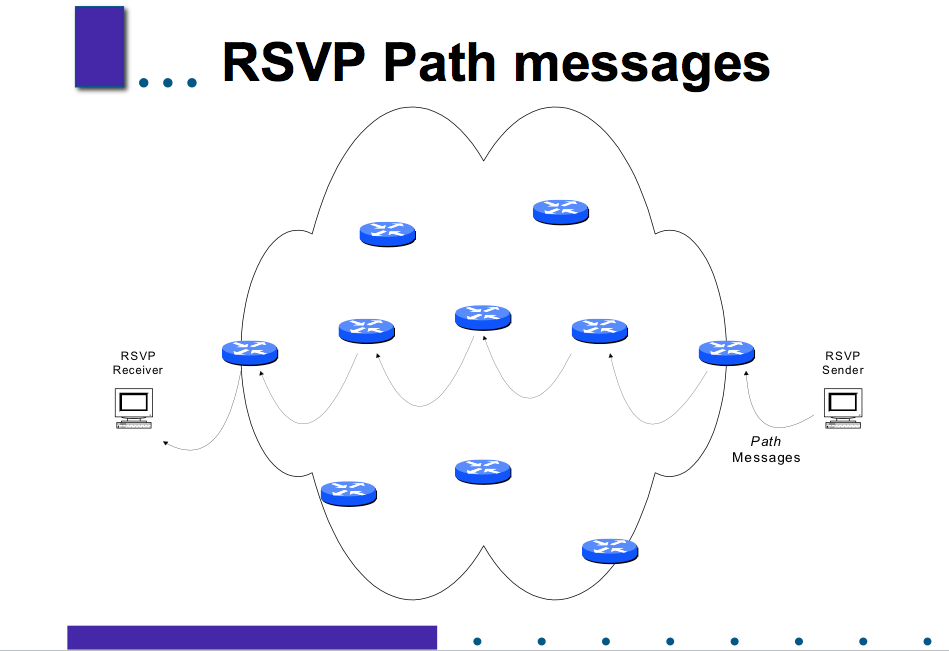 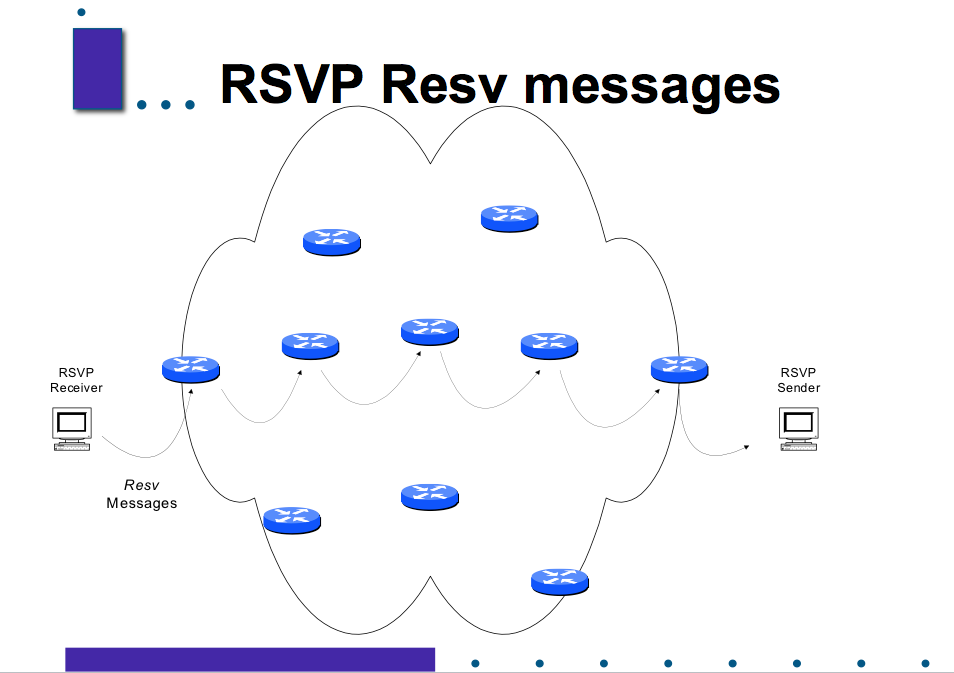 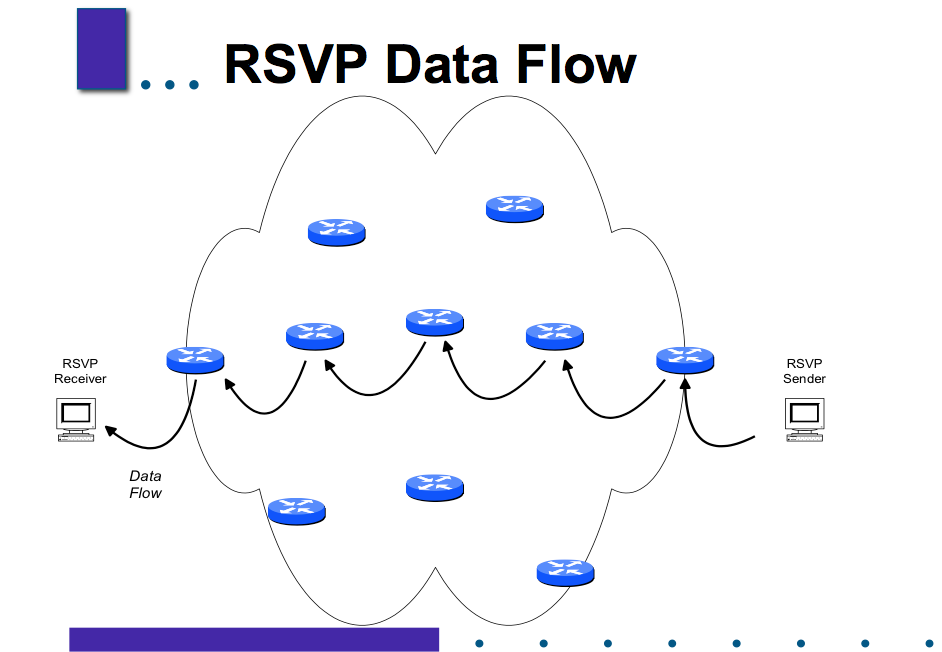 “Integrated Services”
Adds the concept of a “flow state” into the network
The network must distribute a resource reservation along a static (“pinned”) flow path
This creates within the data network:
	state
	complexity
	fragility
	COST!
This form of QoS architecture simply does not scale!
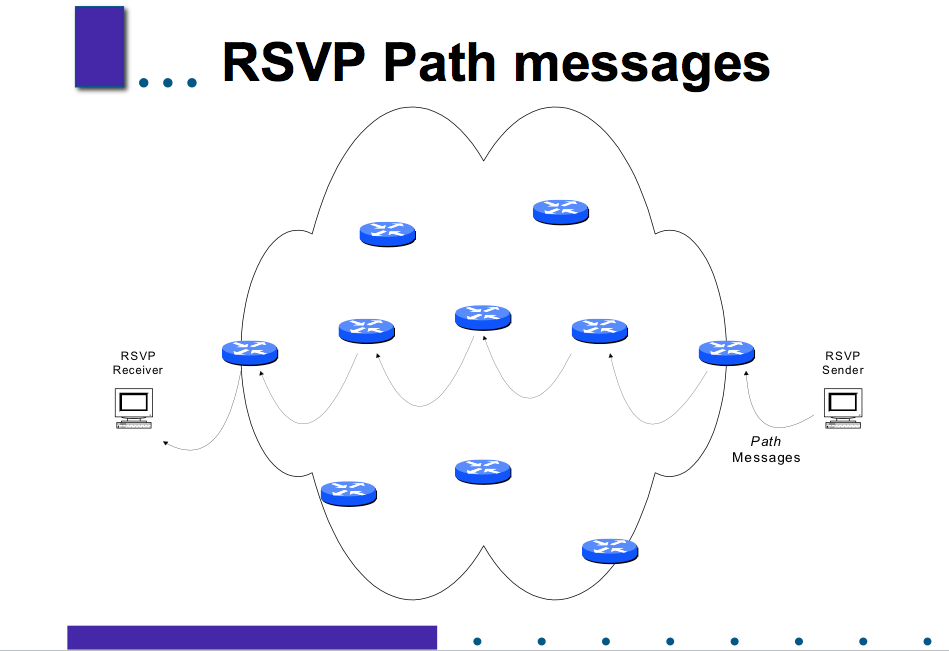 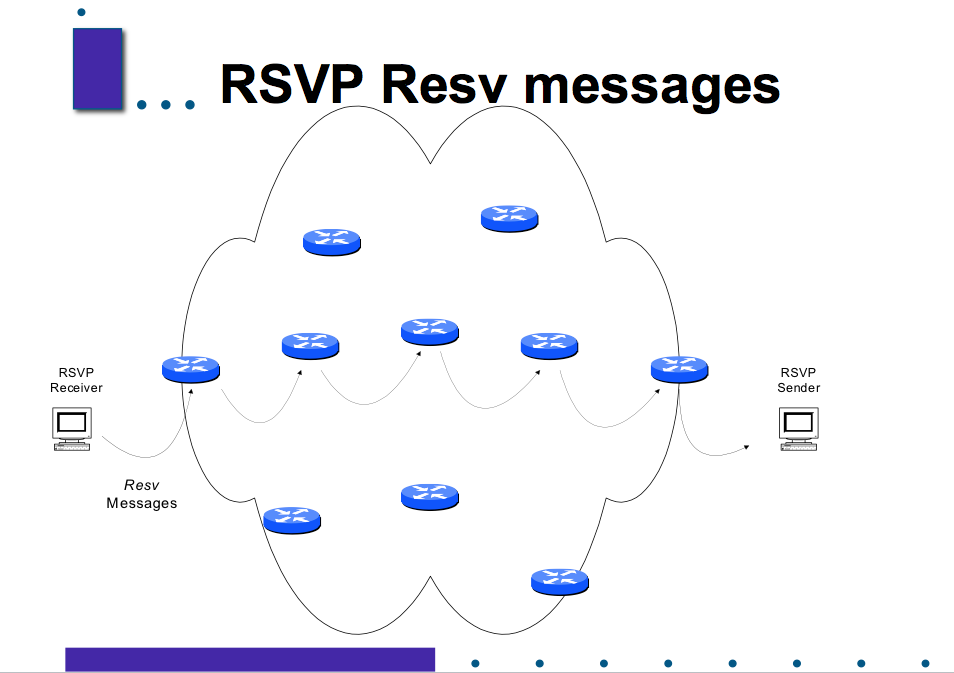 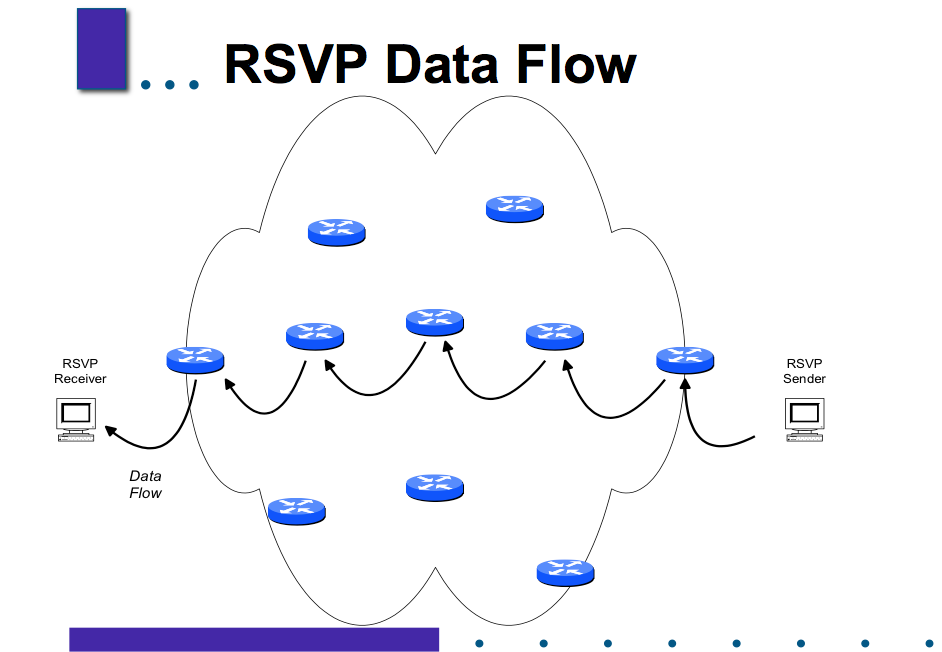 IP QoS  -- Version 2
Differentiated Services
Application
Aggregate Service Types
Admission
Control
Network
“Differentiated Services”
This is a pretty simple rerun of the TOS packet painting approach
It’s stateless, so it has more potential to scale to larger networks
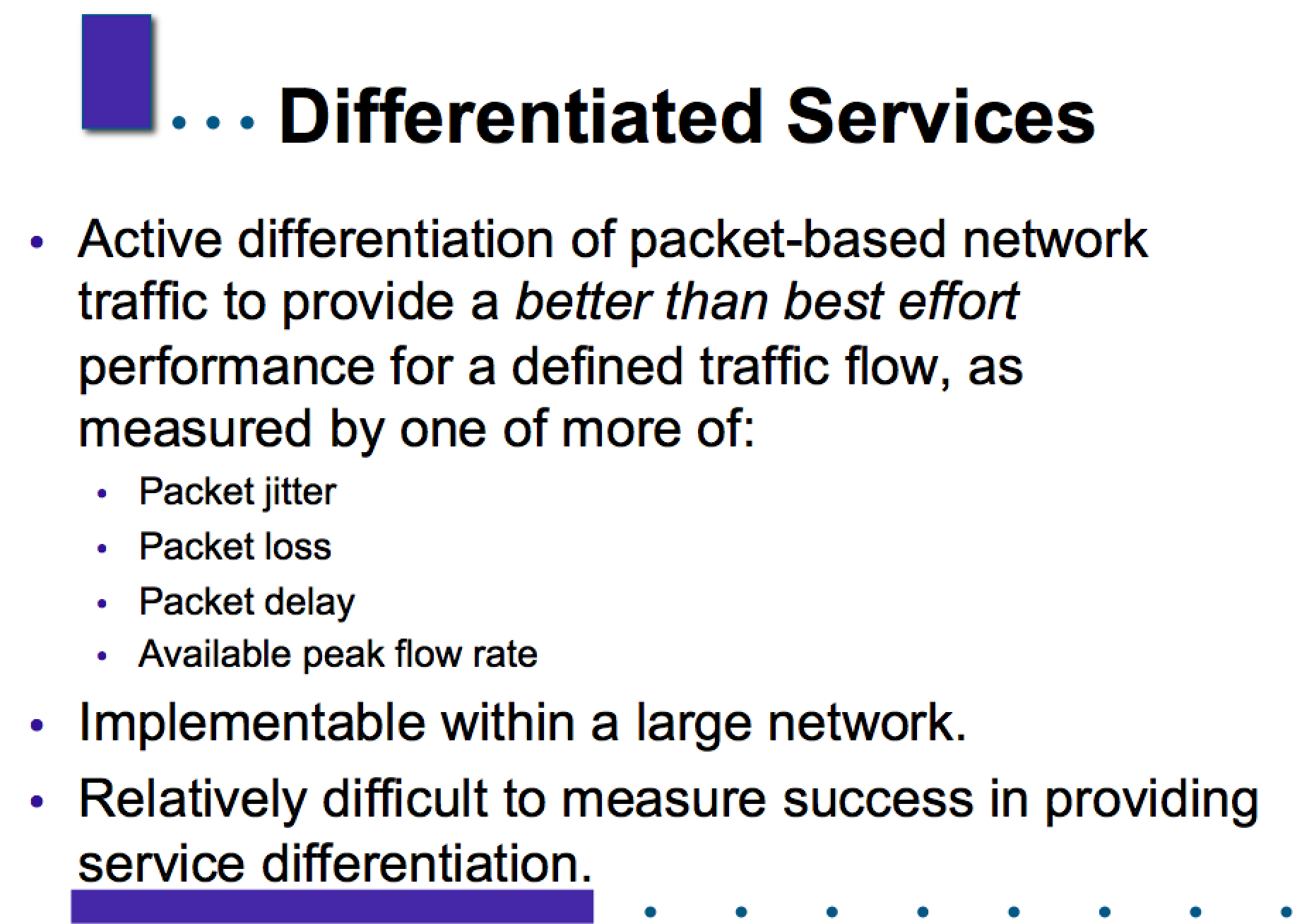 “Differentiated Services”
This is a pretty simple rerun of the TOS packet painting approach
It’s stateless, so it has more potential to scale to larger networks
But DiffServe service outcomes are relative, not absolute

And there is no effective form of feedback control to monitor the outcomes that the network is providing
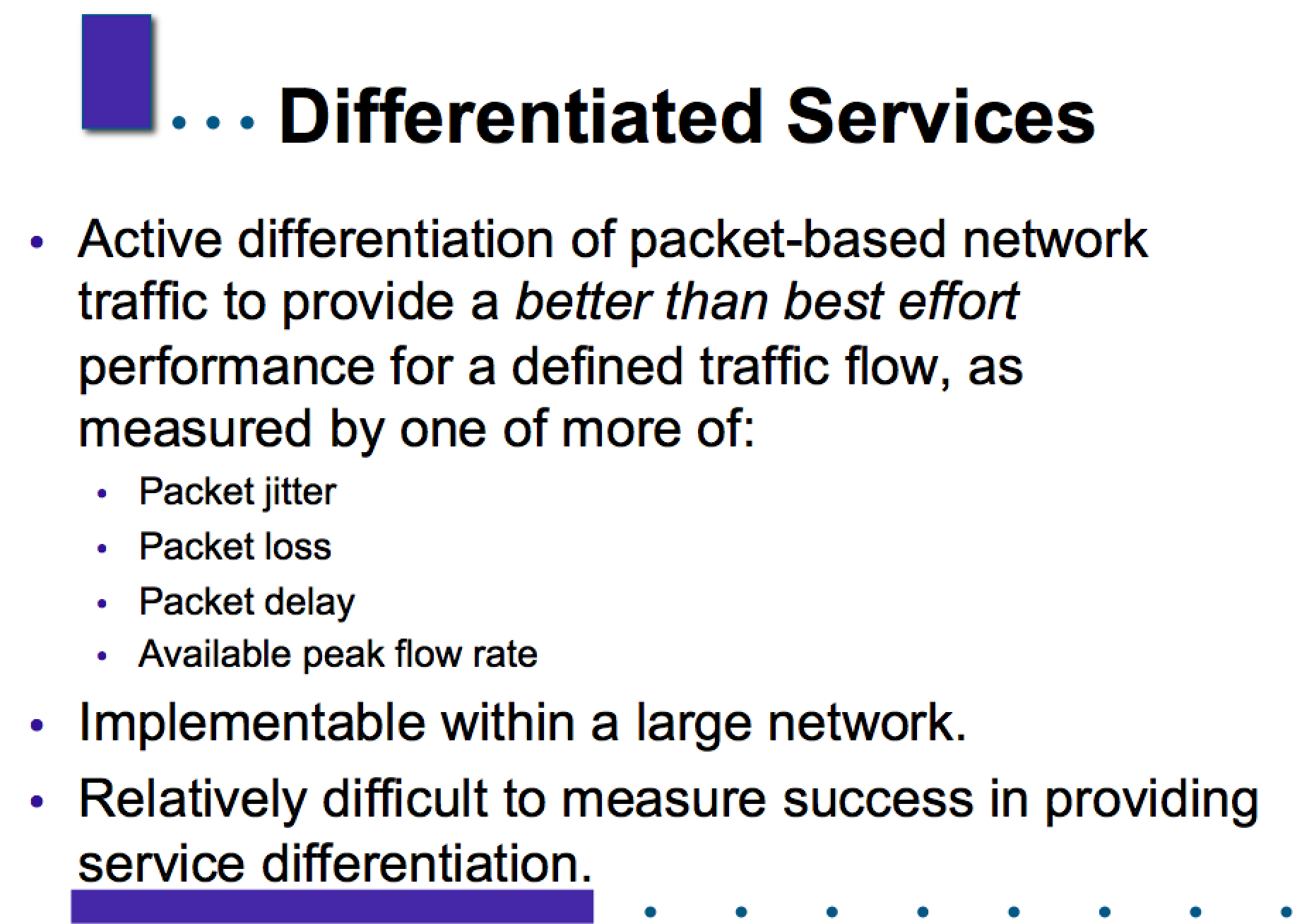 “Differentiated Services”
What is DiffServe attempting to tinker with?
QoS Differential
Service Response
Blindingly fast
No marginal gain
Best Effort Service Response
Network
Carriage
Efficiency
The QoS margin is
often quite a small
margin between unloaded
and catastrophically 
overloaded
The overloaded
abyss of despair!
Time for  a cup of tea
Network Load
“Differentiated Services”
This is a pretty simple rerun of the TOS packet painting approach
It’s stateless, so it has more potential to scale to larger networks
But DiffServe service outcomes are relative, not absolute
And there is no effective form of feedback control to monitor the outcomes that the network is providing
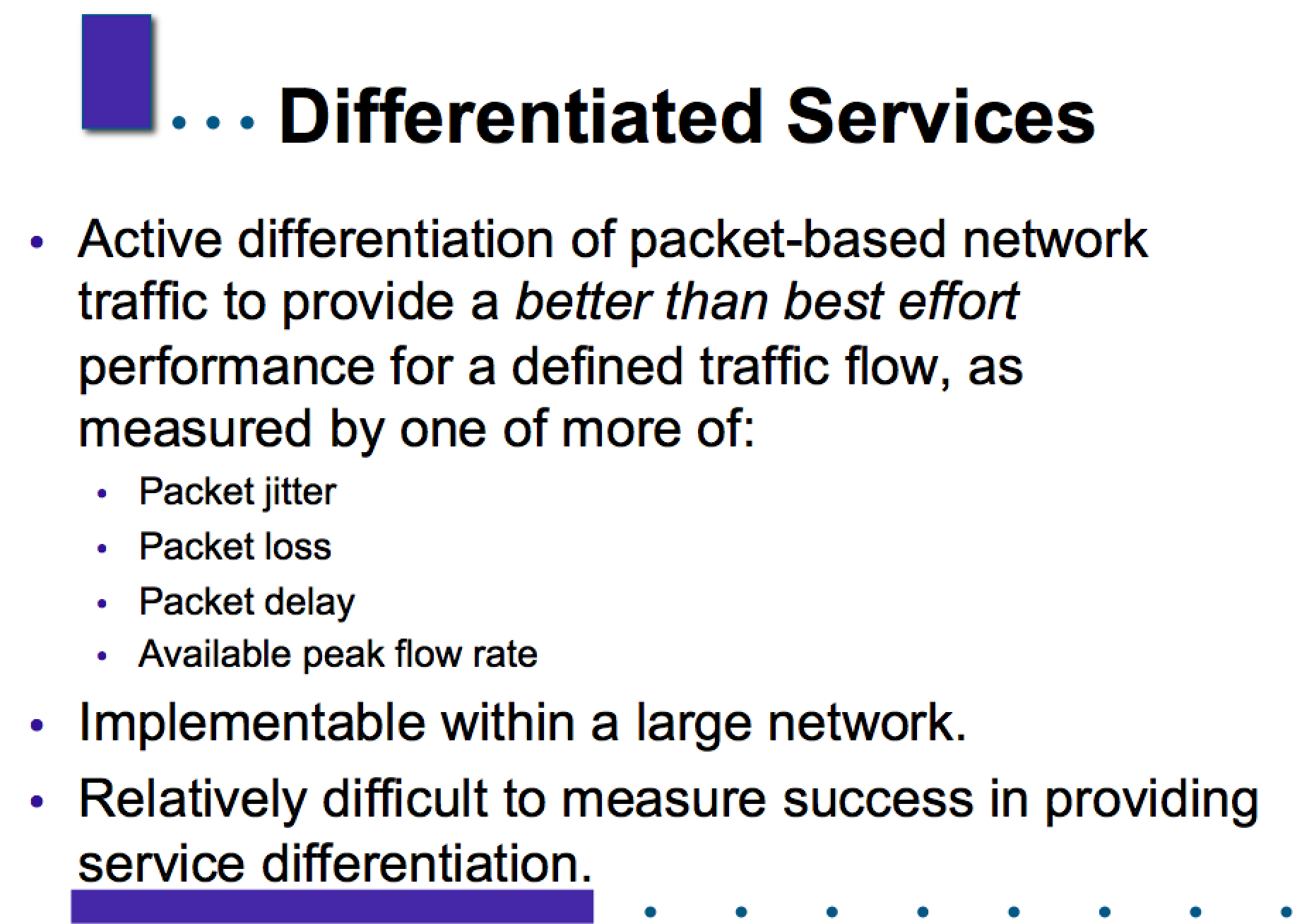 Can’t perform per-flow resource reservations
Can’t deliver assured outcomes
Can’t guarantee fixed service response
Can’t see it  and can’t measure it!
And so on and so on...
NSIS effort to standardise the signalling protocol between the application and the network for diffserve
MPLS as the elastic QoS band aid!
“Aggregated QoS” as an amalgam of Intserv and Diffserve, achieving none of either!
IP QoS
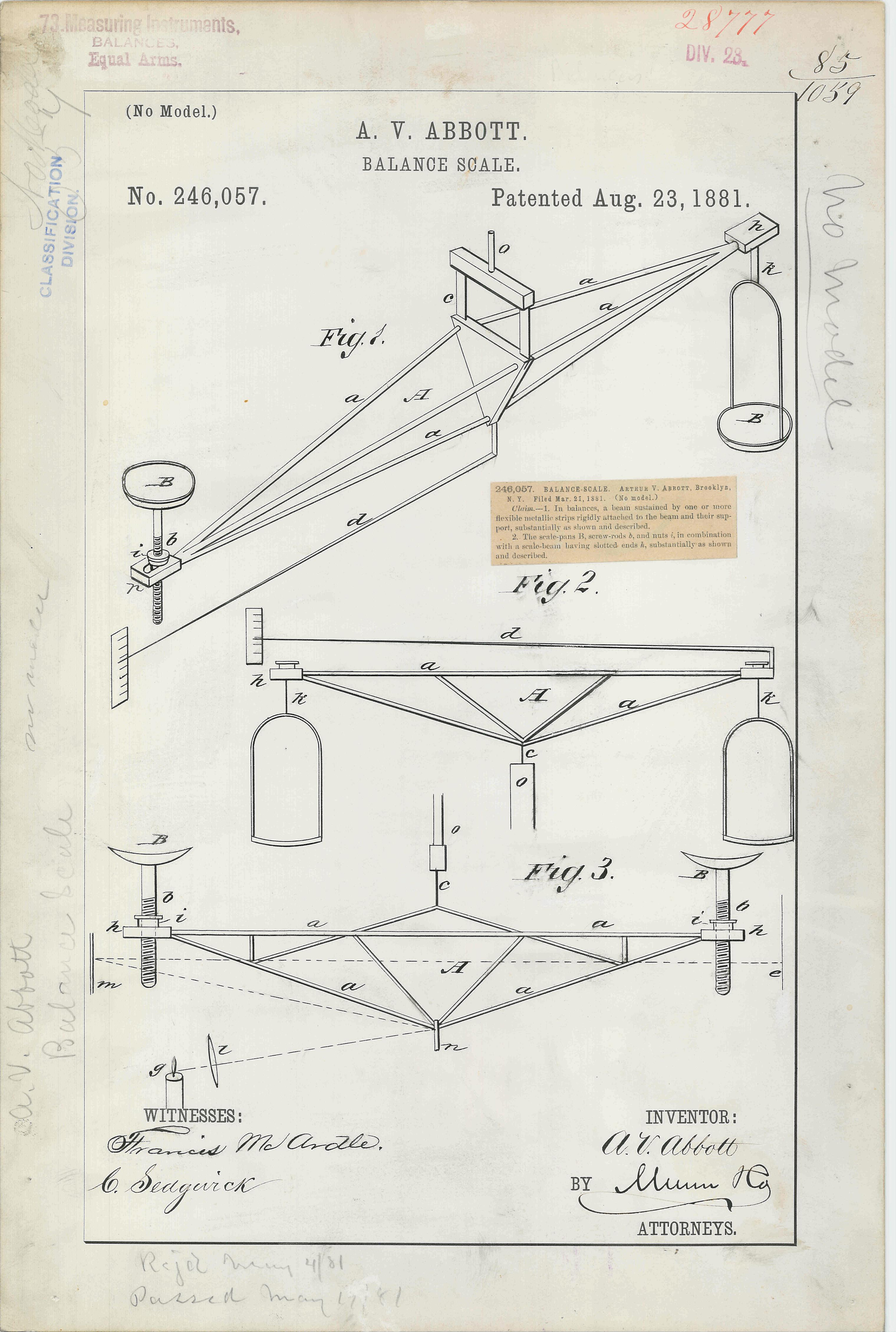 Balancing Cost and Benefit:
Simple QoS mechanisms can be supported in small scale environments
But as you try to scale up the QoS approach the cost rapidly increases and the relative benefits decrease
It becomes a skewed exercise of spending 95% of your engineering budget to secure less than 1% of your revenue!
Why is IP QoS a Failure?
QoS does not create more network resources or a faster network
It just attempts to redistribute damage!
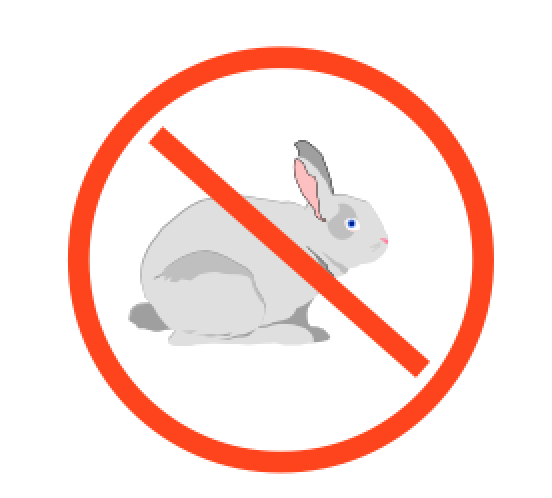 No magic here!
Why is IP QoS a Failure?
QoS does not create more network resources or a faster network
It cannot fix:
	over subscription
	buffer bloat and congestion
	poor network design
	poor business plans
	continental drift
	the speed of light
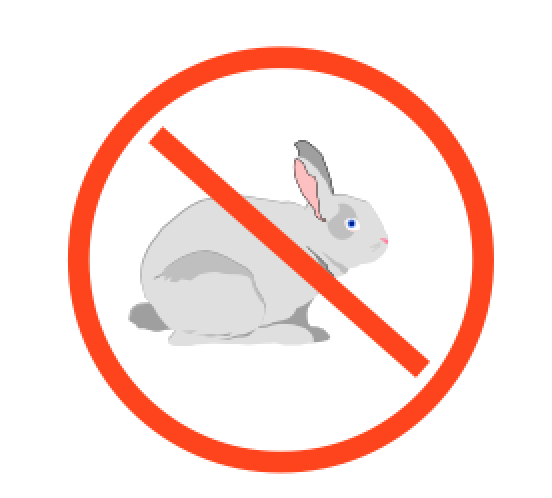 No magic here!
Why QoS?
Why QoS?
Why is ETNO so keen on QoS?
Why QoS?
Why is ETNO so keen on QoS?
Because QoS appears to offer network operators increased visibility and the possibility of control over traffic flows that are passed over their networks
Back to networking basics....
33
Telco nostalgia...
The historical vertically integrated service architecture
Users
$
34
Deregulation
Devolution of the integrated
service architecture through
an open IP service architecture
and deregulation
35
Devolution of the integrated
service architecture
Where’s the money to invest
in new network services?
36
Services
Users
Access Provider
37
Services-facing QoS provide control points in the IPv4 network that allow monetary extraction from both consumers and content providers
Services
Users
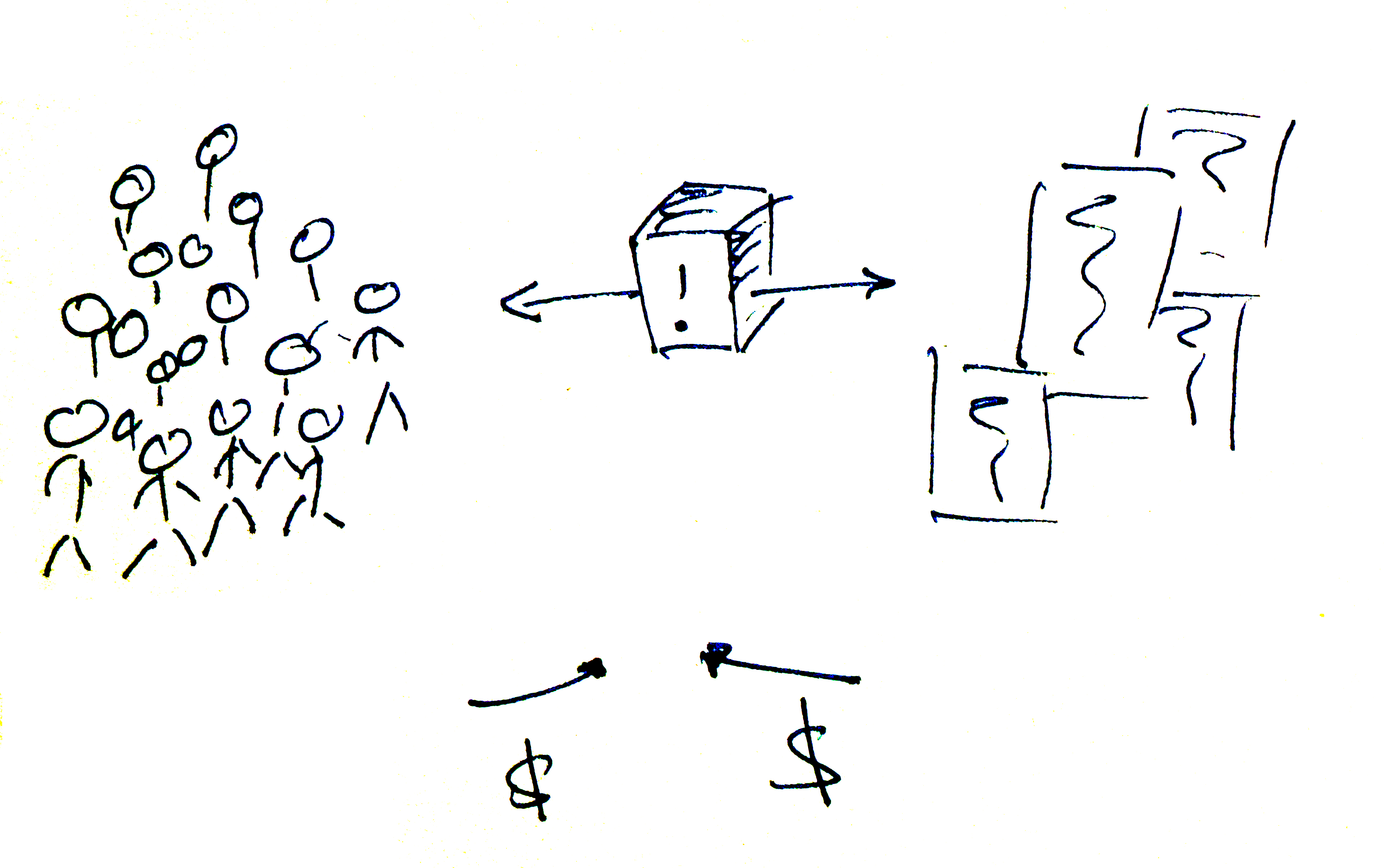 Q
o
S
A
L
G
Access Provider
Q
o
S
38
Why QoS?
Why is this control important?
Because network operators believe that this will allow them to extort revenue from content service providers
Why QoS?
Why appeal to the ITU to mandate inter-provider IP QoS into the ITRs?
Because when you are stuck with an unattractive business plan and you want to address this by generating an unnatural outcome in the market, there is nothing quite like having regulatory impost on your side!
Goldilocks was wrong!
How can you efficiently mix congestion-prone and congestion intolerant applications within a single network platform?
Change the adaptive behaviour of the applications
Add more bandwidth!
Add resource management functions to the network
Active Research Topic
Current Operational Practice!
Too hard!
Thank You!